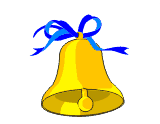 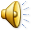 УРОК ЛОГІКИ
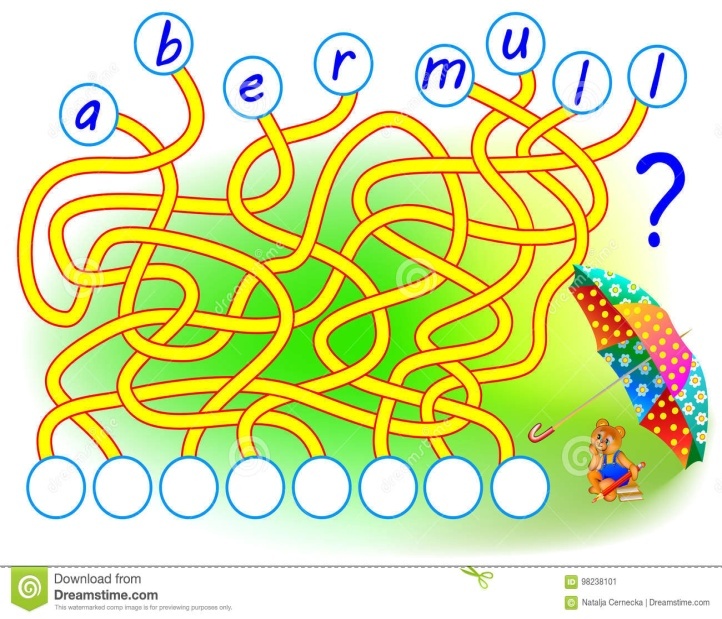 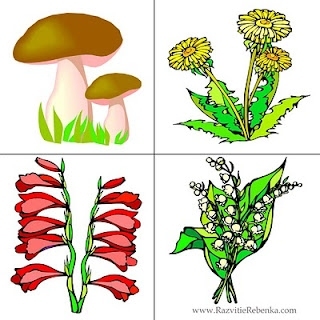 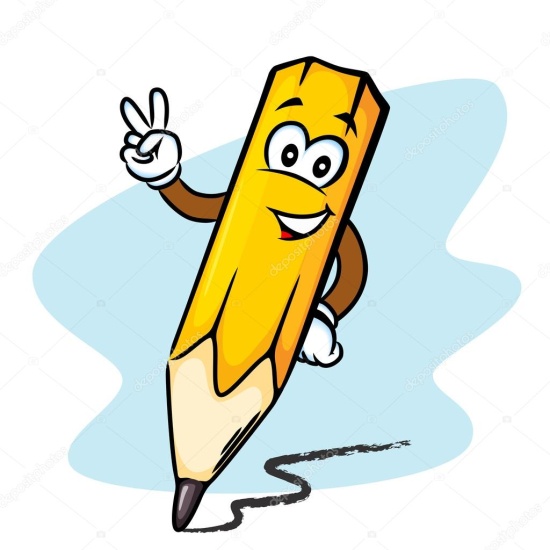 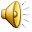 УРОК ХІМІЇ
УРОК ХІМІЇ
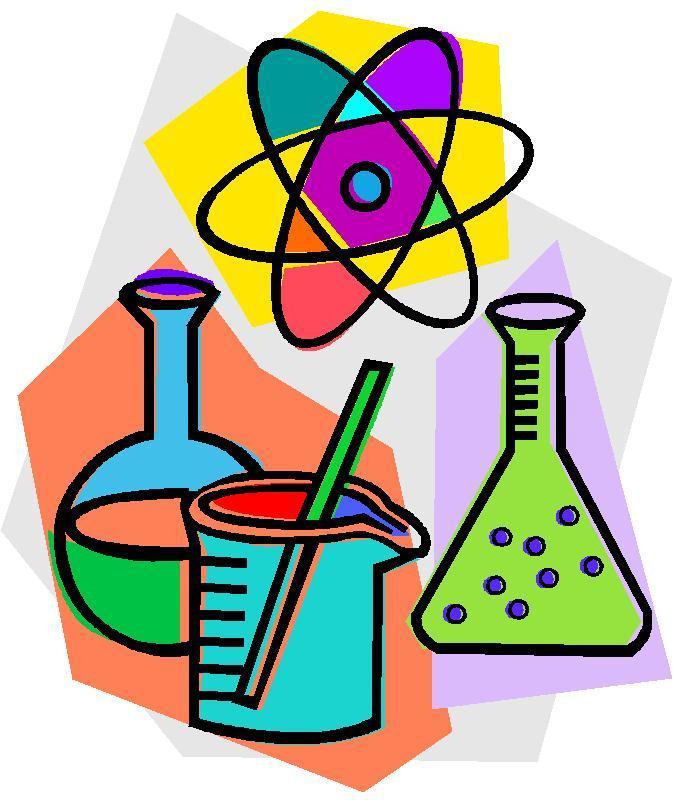 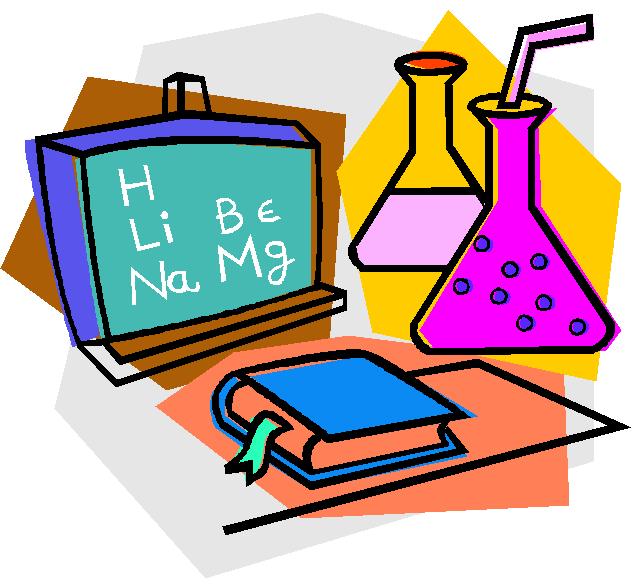 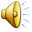 УРОК МУЗИКИ
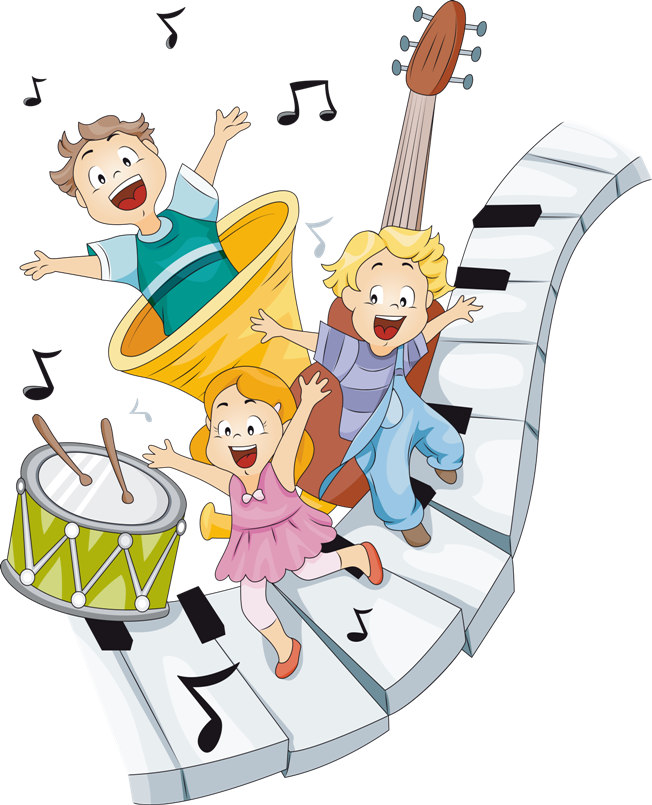 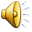 УРОК фізкультури
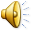 ЕКЗАМЕН
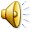 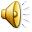